Spirituality Twilight
Thursday 25th April 2024
AGENDA

Opening prayer and Gospel reading – Rebecca

Summary of last week’s INSET – Stuart

Summary of staff feedback last week - Dan
Spirituality Twilight
Thursday 25th April 2024
AGENDA

Group task, including feedback (nominate a spokesperson!) 
	– feedback to be managed by Stuart

Closing prayer - Rebecca
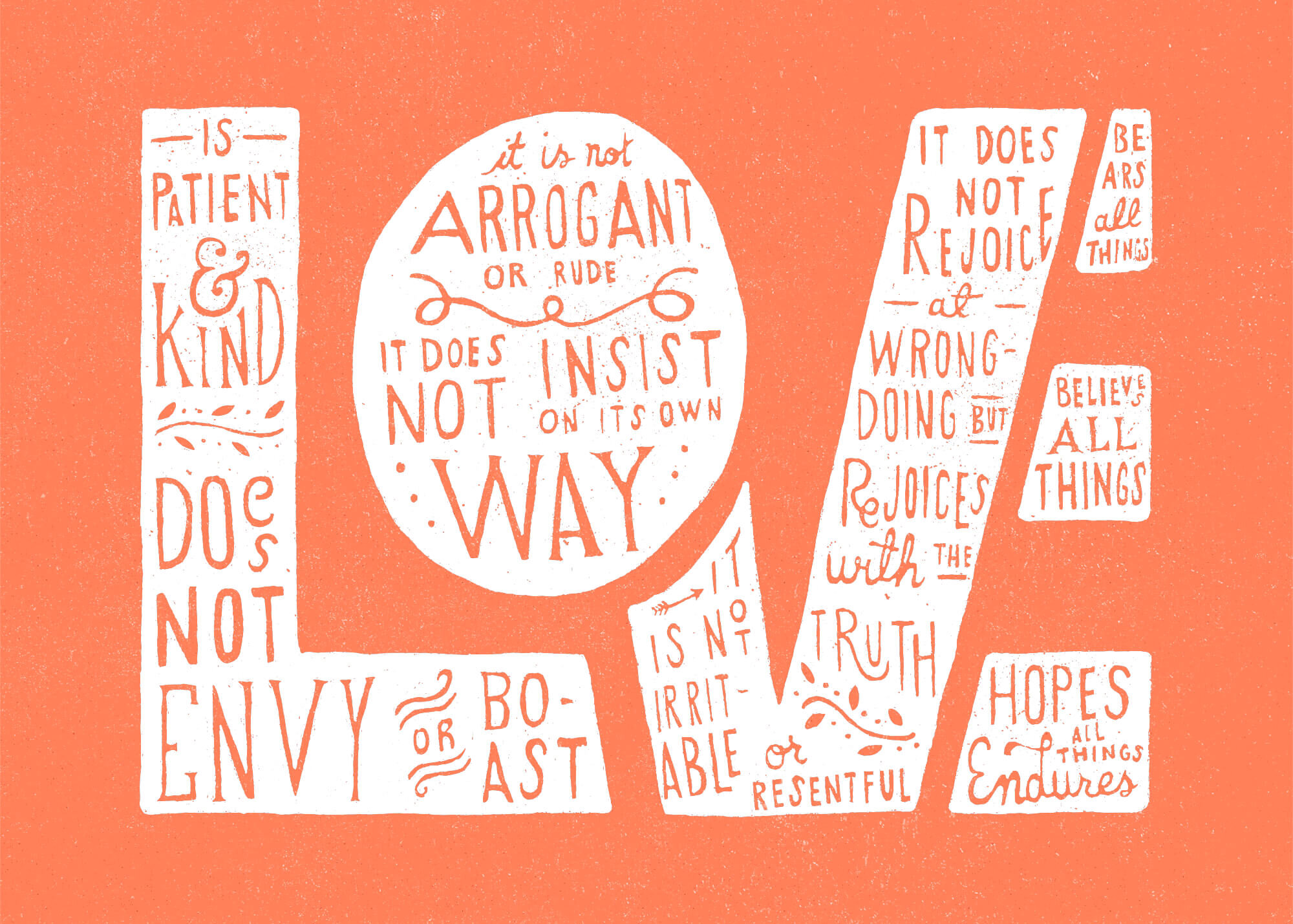 St Mary’s…
Strong reputation locally
Uniform
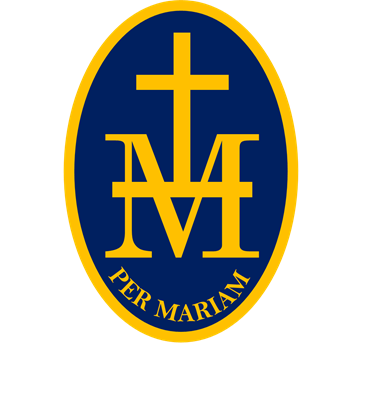 Well regarded post - 16
Good results
Popular choice with prospective parents
Oversubscribed
Our Mission Statement
St. Mary’s exists to serve the Catholic communities of Hereford, Ross, Ledbury, Leominster and surrounding areas. We are here to educate the children in a community which has Gospel values, traditions and beliefs of the Roman Catholic Faith as the kernel of its ethos.
The mission of the school is:
To develop an understanding and love of the Catholic faith in our school community enabling all to grow in the appreciation that the school is a community of believers.
To value the contribution that all staff bring, knowing that together we strive to build the Kingdom of God.
To foster the integration of various aspects of human development – spiritual, moral, emotional, social, physical and intellectual.
To maintain practical support, guidance and affirmation for all in the school community.
To prepare pupils for their future life in today’s world.
‘Mission’ in the middle of a spider-diagram, with the following words around it:
Love, Grow, Value, Foster, Prepare, Develop
To achieve these aims the School will:
Have an R.E. Programme which encourages faith development and meets the directives of Church authorities.
Have opportunities to experience what it is to be part of a Worshipping Community.
Develop appropriate systems whereby each individual feels a sense of justice, love and value.
Support initiatives which train pupils to develop as independent young adults able to take responsibility.
Co-operate in the formation of meaningful cross-curricular links.
Compassionate & Loving
Showing empathy for others in the same position or less ‘well off’.
We show love by treating students and staff how we wish to be treated ourselves.
Encouraging compassion between pupils – conflict resolution.
Acceptance of pupils for who they are, promoting tolerance and celebrating difference.
Grateful & Generous
We show that we are grateful by modelling good behaviour – looking after our school site, picking up litter.
Patience and good listening.
Generous with your time (to help others).
Inspiring them to persue careers for the sake of others – caring/teaching.
Attentive & Discerning
Teaching students why something is the right thing to do, not just because it is a school rule e.g. being on time will be important when they go into the workplace, uniform etc.
Opportunity to address mistakes and learn from them.
We show that we are discerning by explaining the consequences of their actions and the impact it will have on them and others.
Enabling pupils to make sound decisions – consider choices, consequences, impact on self, others, planet. Being thoughtful in our own reactions, decisions, actions – to pupils/colleagues.
Intentional & Prophetic
Role models/setting a good example, older students being role models.
Demonstrating positive emotional regulation.
Teaching students to have intent/meaning in life – what kind of person do you want to be?
Giving children a voice
Task
In your groups think about

How can we teach this?

How it makes our school a better place?

What difference does it make?

Each group will need to feedback towards the end of the session.
Grateful for their own gifts, for the gift of other people, and for the blessings of each day; and generous with their gifts, becoming men and women for others. 
Attentive to their experience and to their vocation; and discerning about the choices they make and the effects of those choices. 
Compassionate towards others, near and far, especially the less fortunate; and loving by their just actions and forgiving words. 
Faith-filled in their beliefs and hopeful for the future. 
Eloquent and truthful in what they say of themselves, the relations between people, and the world. 
Learned, finding God in all things; and wise in the ways they use their learning for the common good. 
Curious about everything; and active in their engagement with the world, changing what they can for the better. 
Intentional in the way they live and use the resources of the earth, guided by conscience; and prophetic in the example they set to others.
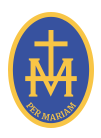